Кухня Москвы
вкусняшки
Что это?
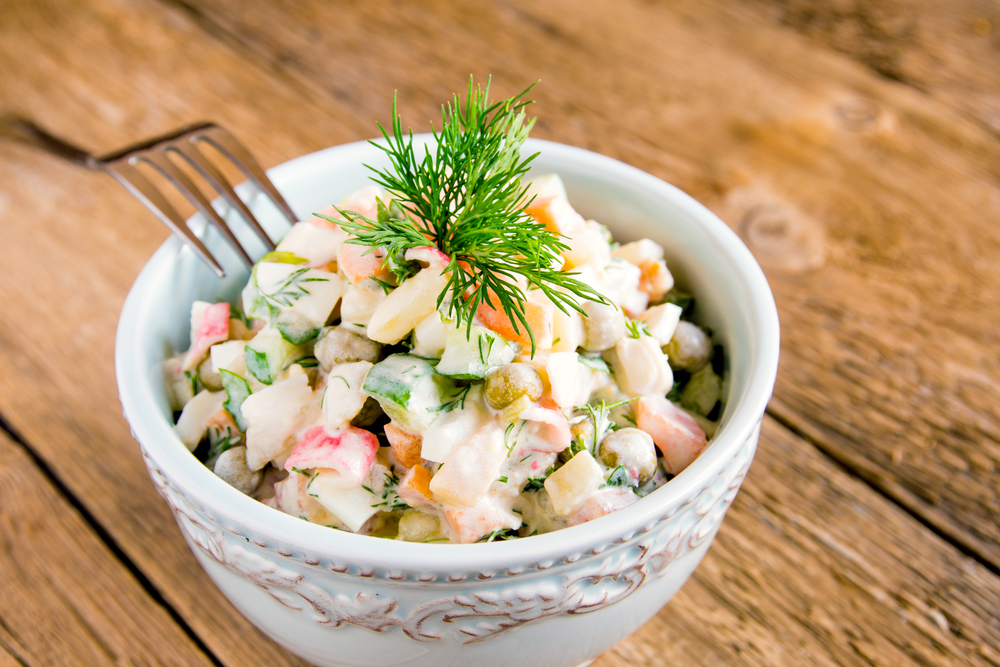 Оливье
Начинка для пиццы
Салат с яйцом
Чтоэто?
Пицца
солянка
Чтоэто?
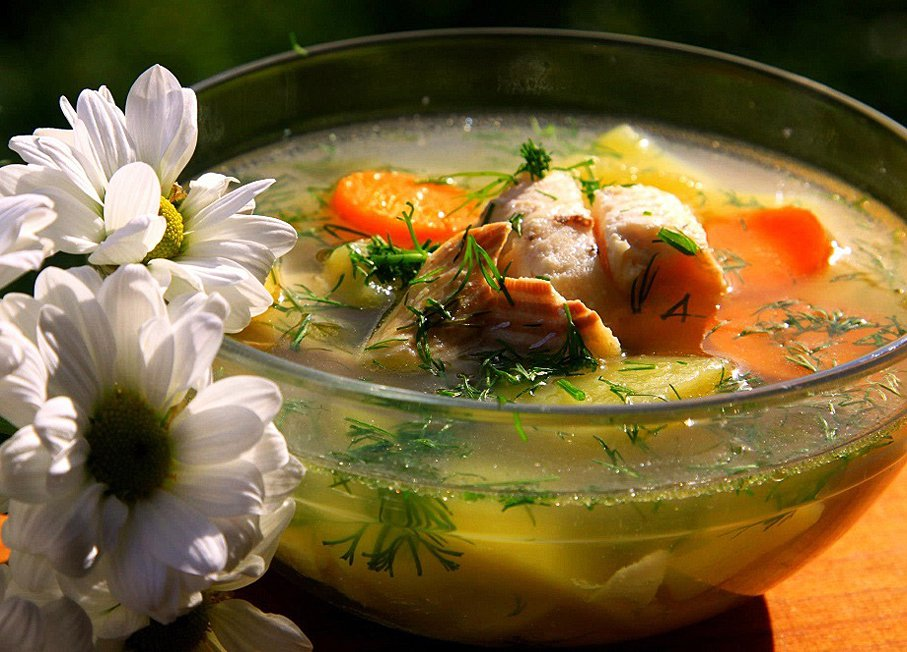 Уха 
Рыбный суп
окрошка
рецепт
Подготовьте все необходимые ингредиенты. Сварите вкрутую яйца (10 минут). Отварите картофель и морковь в подсоленной воде. Из консервированного горошка слейте жидкость. Порежьте средним кубиком морковь и картофель. Измельчить их также можно при помощи сеточки (винегретницы), которая ускорит процесс приготовления.
аливье